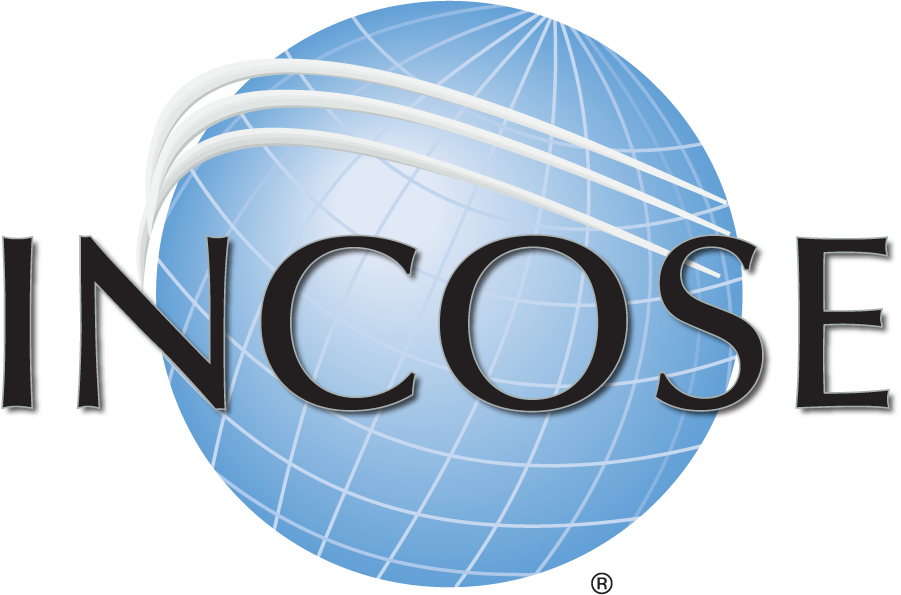 International Council on Systems Engineering
A better world through a systems approach
Subject
Name(s)
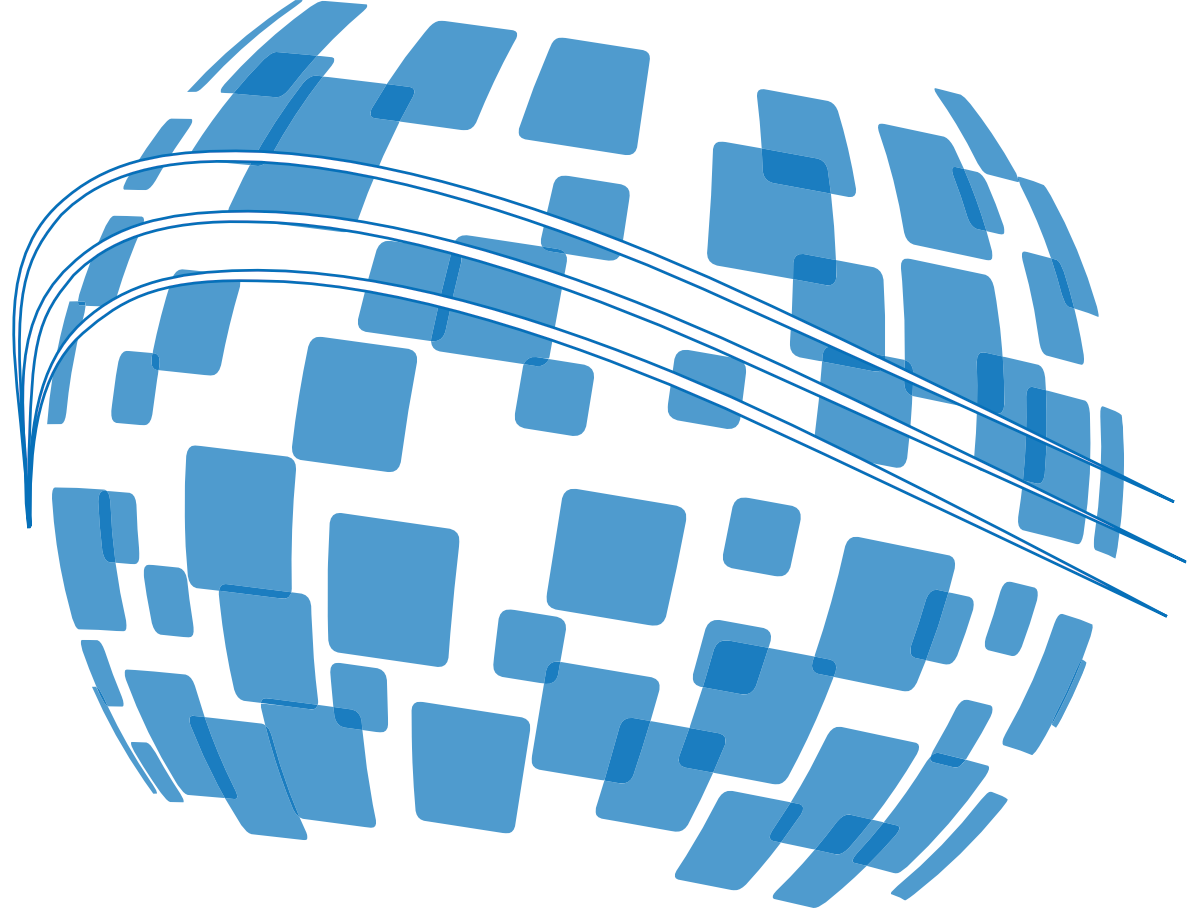 INCOSE International Workshop 2025 | Seville, Spain
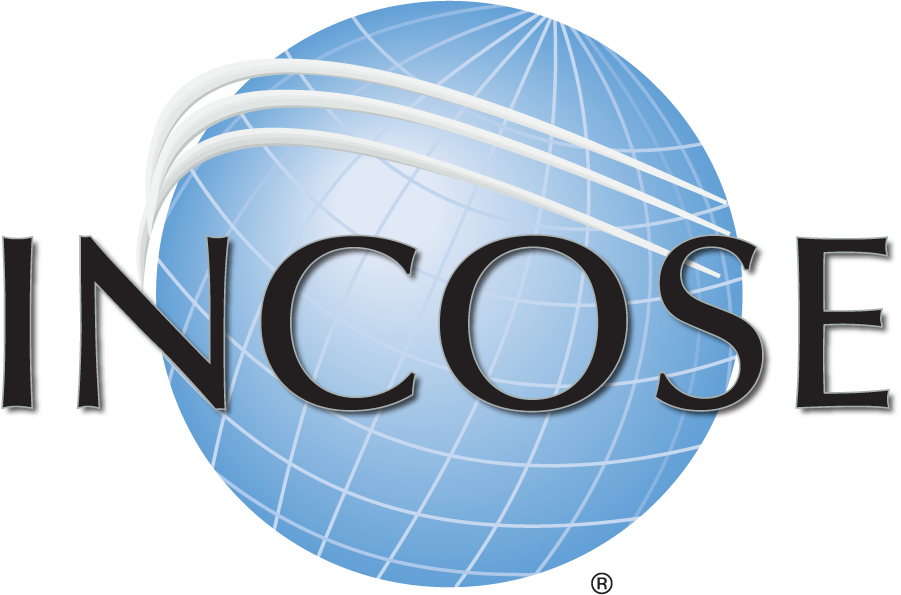 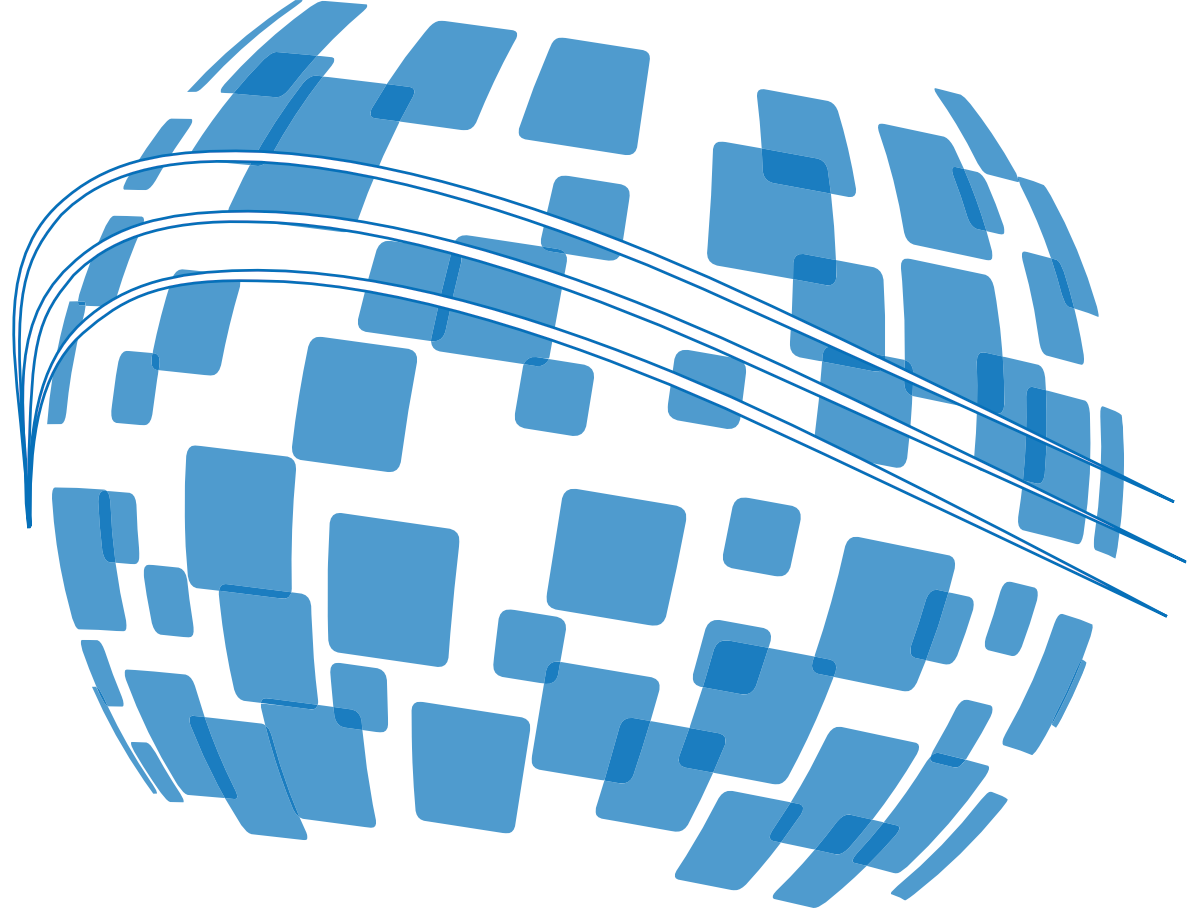 Here’s a section divider
You can also use this for a title slide.
Here’s another section divider
You can also use this for a title slide.
Here’s another section divider
You can also use this for a title slide.
Insert your title.
Insert text here.
Insert subtitle
Here’s another color.
Insert text here.
Insert subtitle.
Here’s another color.
Insert text here.
Insert subtitle.
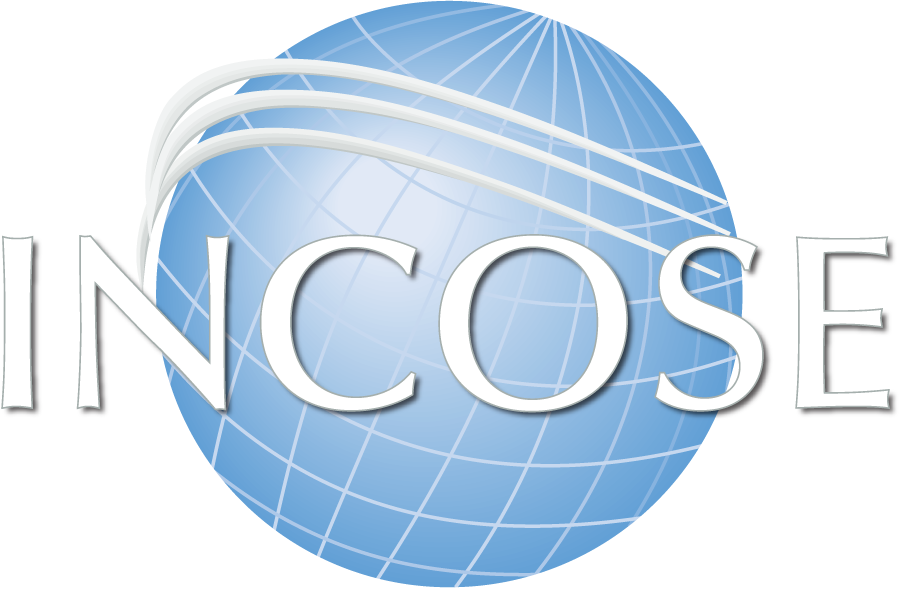 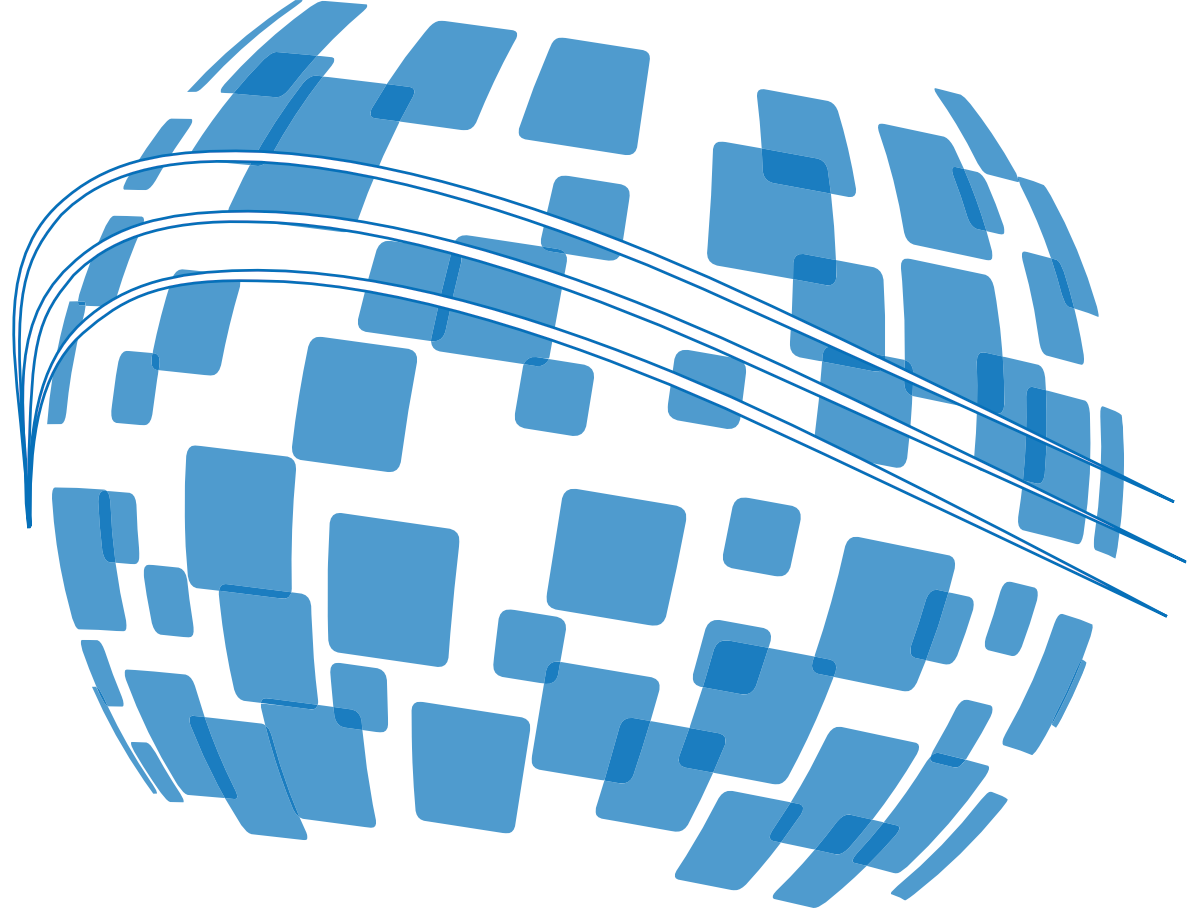 This could be a section divider
incose.org | 8
Today’s Agenda
First agenda point
Click enter to go to the next bullet
Here’s another bullet
This is a great list
Keep adding bullets
Just keep going
As many as you want
Summarize your agenda. Keep it focused.
Not all agendas are bullet lists. Sometimes a couple short paragraphs do the trick.
You might summarize your main goal for the meeting. 
There’s also an orange line for a pop of color. Drag it to the end of your text like so.
Agenda slide that doubles as a divider slide
Agenda item
This is the second item
Check layout dropdown for other colors
Here’s another color
Agenda item
This is the second item
Check layout dropdown for other colors
Left aligned titles
Add a subtitle here
You can keep writing more text here if you need. You can copy and paste this box for more text to the right. Or you can insert a photo or graphic on the right.
This space is for your text, story, or point of this slide. It’s ok to keep it short.
Breaking up text into paragraphs makes it faster and easier to read.
In this example there are three short paragraphs. It’s nice and easy to read. See you’re already done.
To the point text layout
Changing between light and dark background slides creates a dynamic presentation.
Look under the Layout drop down menu in the Home Ribbon tab to find other color options.
If you’re really fancy you can change the background color yourself under the Design tab far left “format background” button.
Here’s another color for this text layout
Content slide with bullet points
Click to add text
Content slide with three column
This is a header
Add your content here
Here’s a third header
This is a three-column text layout
Use it for bullet points
Or three short paragraphs
Click to edit text
Hit enter for next line
Like so
Lorem ipsum dolor sit amet.
Lorem ipsum dolor sit. Lorem description ipsum dolor 
Sit dolor lorem. Ipsum description dolor sit dolor.
This is what we recommend if you have a lot of text
Better for documents only
Not for large screens
One more header goes here
This body copy is pretty small. If you have this much information, chances are you’re creating a document that will be emailed and read. PowerPoint can be a great collaborative documentation tool. That’s why we’ve created this slide to accommodate more text. We do recommend exporting your document as PDF before sending the final version. PDF’s are better for reading and not editable.
This layout is not intended for a presenting scenario. This much text on a slide while presenting will distract your audience from what you’re saying. It’s also not a good idea to read this much text from a slide during a presentation. Instead put your notes in the notes section. Speaker notes are best as bullet points, not full sentences. They should simply jog your memory if you get stuck. That way you can focus on your message and audience, instead of reading.
Totam rem aperiam, eaque ipsa quae ab illo inventore veritatis et quasi architecto beatae vitae dicta sunt explicabo. Sed ut perspiciatis unde omnis iste natus error sit voluptatem accusantium doloremque laudantium, totam rem aperiam, eaque ipsa quae ab illo inventore veritatis et quasi architecto beatae vitae dicta sunt explicabo. Nemo enim ipsam voluptatem quia voluptas sit aspernatur aut odit aut fugit, sed quia consequuntur magni dolores eos qui ratione voluptatem sequi nesciunt.
“This is an example of a quote treatment. Type the quote of your choice here. We recommend choosing shorter quotes.”
Insert Name
Title, INCOSE
“This is an example of a quote treatment. Type the quote of your choice here. We recommend choosing shorter quotes. It’s a little longer than the other one. Just some text for texting, so go ahead and write it out.”
Insert Name
Title, INCOSE
“This is an example of a quote treatment. Type the quote of your choice here. We recommend choosing shorter quotes. It’s a little longer than the other one. Just some text for texting, so go ahead and write it out.”
Insert Name
Title, INCOSE
Now for some photo placeholders
Delete the photo and add your own.
incose.org | 22
Left aligned text box
With space for a central idea
Bullet points
Make a point
State your deal
Put your ideas here
Hello.
Firstname Lastname
Title
Lorem ipsum dolor sit description. Lorem description ipsum dolor sit dolor lorem. Ipsum description dolor sit description sit dolor.
Firstname Lastname
Title
Lorem ipsum dolor sit description. Lorem description ipsum dolor sit dolor lorem. Ipsum description dolor sit description sit dolor.
Hello.
Firstname Lastname
Firstname Lastname
Firstname Lastname
Firstname Lastname
Title
Description or relevant details here. Lorem ipsum dolor sit. Ipsum description dolor sit description sit dolor
Title
Description or relevant details here. Lorem ipsum dolor sit. Ipsum description dolor sit description sit dolor
Title
Description or relevant details here. Lorem ipsum dolor sit. Ipsum description dolor sit description sit dolor
Title
Description or relevant details here. Lorem ipsum dolor sit. Ipsum description dolor sit description sit dolor
First Lastname
Title Goes Here
Professional experience
Over 20 years doing amazing and relevant work as systems engineer. 
We recommend keeping this section short, so that it reads quickly and succinctly.
Expertise
Lorem ispum dolar sit
Lorem ispum dolar sit
Lorem ispum dolar sit
Lorem ispum dolar sit
Lorem ispum dolar sit
Lorem ispum dolar sit
Lorem ispum dolar sit
Lorem ispum dolar sit
Lorem ispum dolar sit
Lorem ispum dolar sit
Lorem ispum dolar sit
Lorem ispum dolar sit
Let’s connect
Firstname Lastname
Role / Title
Firstname Lastname
Role / Title
Firstname Lastname
Role / Title
Firstname Lastname
Role / Title
Firstname Lastname
Role / Title
Firstname Lastname
Role / Title
c XXX-XXX-XXX
t  XXX-XXX-XXX
e xxxxxxxx@incose.org
c XXX-XXX-XXX
t  XXX-XXX-XXX
e xxxxxxxx@incose.org
c XXX-XXX-XXX
t  XXX-XXX-XXX
e xxxxxxxx@incose.org
c XXX-XXX-XXX
t  XXX-XXX-XXX
e xxxxxxxx@incose.org
c XXX-XXX-XXX
t  XXX-XXX-XXX
e xxxxxxxx@incose.org
c XXX-XXX-XXX
t  XXX-XXX-XXX
e xxxxxxxx@incose.org
Let’s connect
Firstname Lastname
Role / Title
Firstname Lastname
Role / Title
c XXX-XXX-XXX
t  XXX-XXX-XXX
e xxxxxxxx@incose.org
c XXX-XXX-XXX
t  XXX-XXX-XXX
e xxxxxxxx@incose.org
Firstname Lastname
Role / Title
c XXX-XXX-XXX
t  XXX-XXX-XXX
e xxxxxxxx@incose.org
Compelling headline that makes people want to read more
$1M
30%
2X
Lorem ispum
Lorem Ispum
Lorem ispum
Use this space to provide a concise overview of the project. Summarize what you did and why it was so impactful.
Subhead
Subhead
Ex: Aerospace
Brief description of project here
Subhead
Ex: Scientific
Subhead
List terms here
Contact: Awesome Engineer
Subhead
Subhead
Subhead
Lorem ipsum dolor sit amet, consectetur adipiscing elit. Suspendisse consequat molestie ex, vel semper nibh mollis vel. Cras tempor cursus ante id varius. Curabitur consequat, velit at sodales posuere, odio neque aliquam massa, eget viverra felis ante id magna.

Ut quis magna vehicula, rutrum lectus eu, lacinia ipsum. Suspendisse efficitur aliquet dolor et tempus. Sed at sem dapibus, mattis mi a, viverra nibh. Aliquam molestie erat et ex pharetra porttitor.

Morbi rhoncus aliquet augue, sed placerat est sagittis et. Sed tristique, dolor eget tempor scelerisque, odio erat viverra nisi, sit amet mollis mi massa a turpis.
Lorem ipsum dolor sit amet, consectetur adipiscing elit. Suspendisse consequat molestie ex, vel semper nibh mollis vel. Cras tempor cursus ante id varius. Curabitur consequat, velit at sodales posuere, odio neque aliquam massa, eget viverra felis ante id magna.

Ut quis magna vehicula, rutrum lectus eu, lacinia ipsum. Suspendisse efficitur aliquet dolor et tempus. Sed at sem dapibus, mattis mi a, viverra nibh. Aliquam molestie erat et ex pharetra porttitor.

Morbi rhoncus aliquet augue, sed placerat est sagittis et. Sed tristique, dolor eget tempor scelerisque, odio erat viverra nisi, sit amet mollis mi massa a turpis.
Lorem ipsum dolor sit amet, consectetur adipiscing elit. Suspendisse consequat molestie ex, vel semper nibh mollis vel. Cras tempor cursus ante id varius. Curabitur consequat, velit at sodales posuere, odio neque aliquam massa, eget viverra felis ante id magna.

Ut quis magna vehicula, rutrum lectus eu, lacinia ipsum. Suspendisse efficitur aliquet dolor et tempus. Sed at sem dapibus, mattis mi a, viverra nibh. Aliquam molestie erat et ex pharetra porttitor.

Morbi rhoncus aliquet augue, sed placerat est sagittis et. Sed tristique, dolor eget tempor scelerisque, odio erat viverra nisi, sit amet mollis mi massa a turpis.
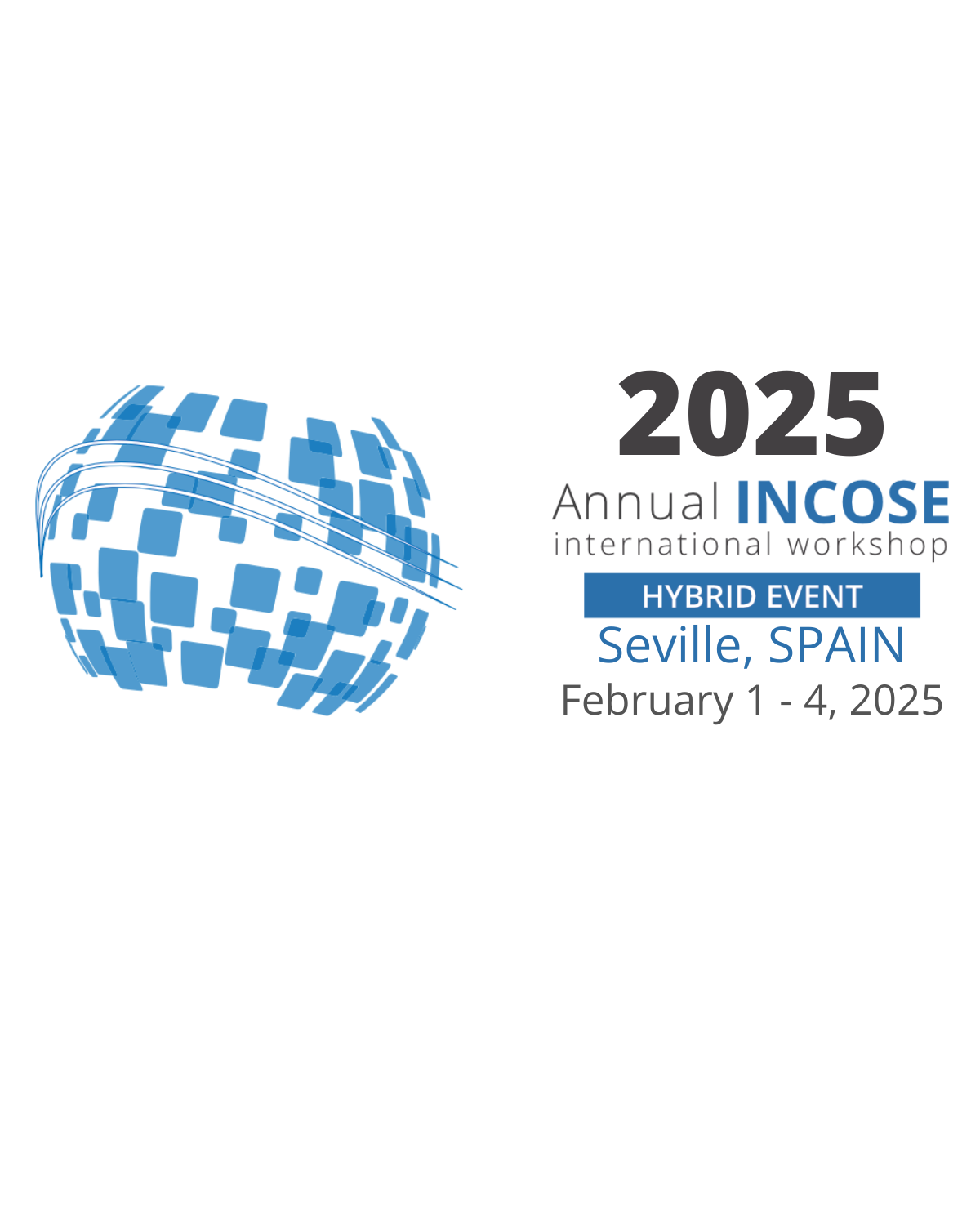 Bar chart title here
1
2
3
Subhead
Subhead
Subhead
Lorem ipsum dolor sit amet, consectetur adipiscing elit, sed do eiusmod tempor incididunt ut
Lorem ipsum dolor sit amet, consectetur adipiscing elit, sed do eiusmod tempor incididunt ut
Lorem ipsum dolor sit amet, consectetur adipiscing elit, sed do eiusmod tempor incididunt ut
Bar chart title here
Lorem ipsum dolor sit amet, consectetur adipiscing elit. Suspendisse consequat molestie ex, vel semper nibh mollis vel. Cras tempor cursus ante id varius. Curabitur consequat, velit at sodales posuere, odio neque aliquam massa
Comparing stats
25%
69%
40%
69%
Headline One
Headline Two
Headline Three
Headline Four
Lorem ipsum dolor sit amet, consectetur adipiscing elit, sed do eiusmod tempor incididunt
Lorem ipsum dolor sit amet, consectetur adipiscing elit, sed do eiusmod tempor incididunt
Lorem ipsum dolor sit amet, consectetur adipiscing elit, sed do eiusmod tempor incididunt
Lorem ipsum dolor sit amet, consectetur adipiscing elit, sed do eiusmod tempor incididunt
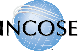 2020
Chart with callouts
Customer Data Analysis
Liquorice chupa chups applicake apple pie cupcake brownie bear claw gingerbread cotton candy. Bear claw croissant apple pie. Croissant cake tart liquorice tart pastry. iscuit wafer sweet apple pie.
2
1
2021
Customer Data Analysis
Liquorice chupa chups applicake apple pie cupcake brownie bear claw gingerbread cotton candy.
2022
Customer Data Analysis
Liquorice chupa chups applicake apple pie cupcake brownie bear claw gingerbread cotton candy.
incose.org | 35
Chart
Headline
1
1
2
3
Lorem ispum dolar site amet dinso hem licj qwerty inso erkilum
Headline
2
Lorem ispum dolar site amet dinso hem licj qwerty inso erkilum
3
Headline
Lorem ispum dolar site amet dinso hem licj qwerty inso erkilum
Pie charts
Multi-colored
Donut
Label A
70%
Label B
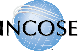 Circular flow chart
Lorem ispum
Lorem Ispum
Dolor sit amet, consectetur lorem ipsum dolor sit amet, consectetur adipiscing elit, sed do eiusmod tempor incididunt ut
Lorem Ispum
incose.org | 38
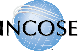 Circular flow chart with more content
01 Headline
Lorem ipsum dolor sit amet, consectetur adipiscing elit, sed do eiusmod tempor incididunt ut
01
02
02 Headline
Lorem ipsum dolor sit amet, consectetur adipiscing elit, sed do eiusmod tempor incididunt ut
04
03
03 Headline
Lorem ipsum dolor sit amet, consectetur adipiscing elit, sed do eiusmod tempor incididunt ut
04 Headline
Lorem ipsum dolor sit amet, consectetur adipiscing elit, sed do eiusmod tempor incididunt ut
incose.org | 39
Concentric circles
01
01 Headline
Lorem ipsum dolor sit amet, consectetur adipiscing elit, sed do eiusmod tempor incididunt ut
02
03
02 Headline
Lorem ipsum dolor sit amet, consectetur adipiscing elit, sed do eiusmod tempor incididunt ut
03 Headline
Lorem ipsum dolor sit amet, consectetur adipiscing elit, sed do eiusmod tempor incididunt ut
Venn diagram
Team C
Team A
Team B
Linear flow layout
Add people to the things
Subhead is here
Add more things to the journey
Add things to the cloud
Up your business game
Lorem ipsum
Dolor sit amet
Lorem ipsum
Lorem ipsum
Dolor sit amet
Lorem ipsum
Lorem ipsum
Dolor sit amet
Lorem ipsum
Lorem ipsum
Dolor sit amet
Lorem ipsum
Lorem ipsum
Dolor sit amet
Lorem ipsum
Hierarchy layout
1
Lorem ipsum dolor sit amet,
consectetur adipiscing elit, sed do eiusmod tempor
Lorem ipsum dolor sit amet,
consectetur adipiscing elit, sed do eiusmod tempor
2
3
4
5
Headline
Headline
Headline
Headline
Lorem ipsum dolor sit consectetur adipiscing elit, sed do eiusmod tempor incididunt ut
Lorem ipsum amet,
consectetur tempor incididunt ut
Lorem ipsum dolor sit
consectetur adipiscing elit, sed do eiusmod tempor incididunt ut
Lorem ipsum dolor sit
consectetur adipiscing elit, sed do eiusmod tempor incididunt ut
Timeline
Add text
Add text
Add text
Add Icon
Add Icon
Add Icon
First Break
Second Break
Add Icon
Add Icon
Add Icon
Add text
Add text
Add text
Timeline
Jul-Aug
Nov-Dec
May-Jun
Sep-Oct
Mar-Apr
Jan-Feb
Project
Phase 4
Phase 6
Phase 3
Phase 5
Phase 2
Phase 1
Project timeline
06
05
04
02
01
03
Sep
Apr
May
Jun
Jul
Aug
Nov
Oct
Mar
05
03
04
06
02
Category Five
Category Three
Category Four
Category Six
Category Two
01
Category One
Table
Lorem ipsum dolor sit amet, consectetur adipiscing elit, sed do eiusmod tempor incididunt ut labore et dolore magna aliqua. Ut enim ad minim veniam, quis nostrud exercitation ullamco laboris nisi ut aliquip ex ea commodo consequat. Duis aute irure dolor in reprehenderit in voluptate velit esse cillum dolore
Features table
Icon usage and examples
General
Electronics
Miscellaneous
E-commerce
Web
Arrows
Location
Weather
World Editable Map
95%
28%
ASIA
45%
15%
NORTH AMERICA
73%
50%
AFRICA